Week 17 Dining In – Lesson One
Breakfast
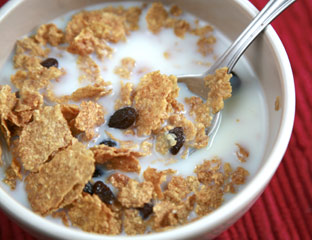 a bowl of cereal and milk
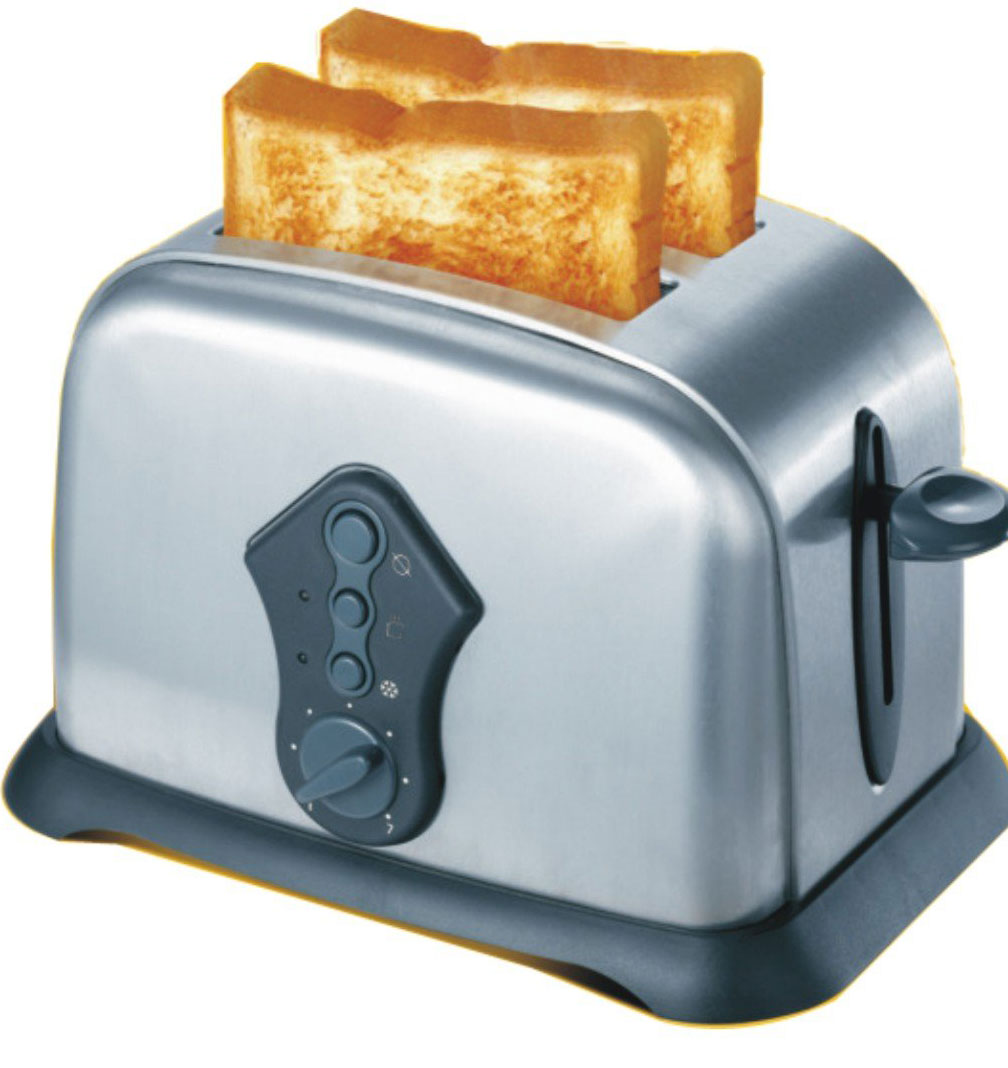 A slice of toast
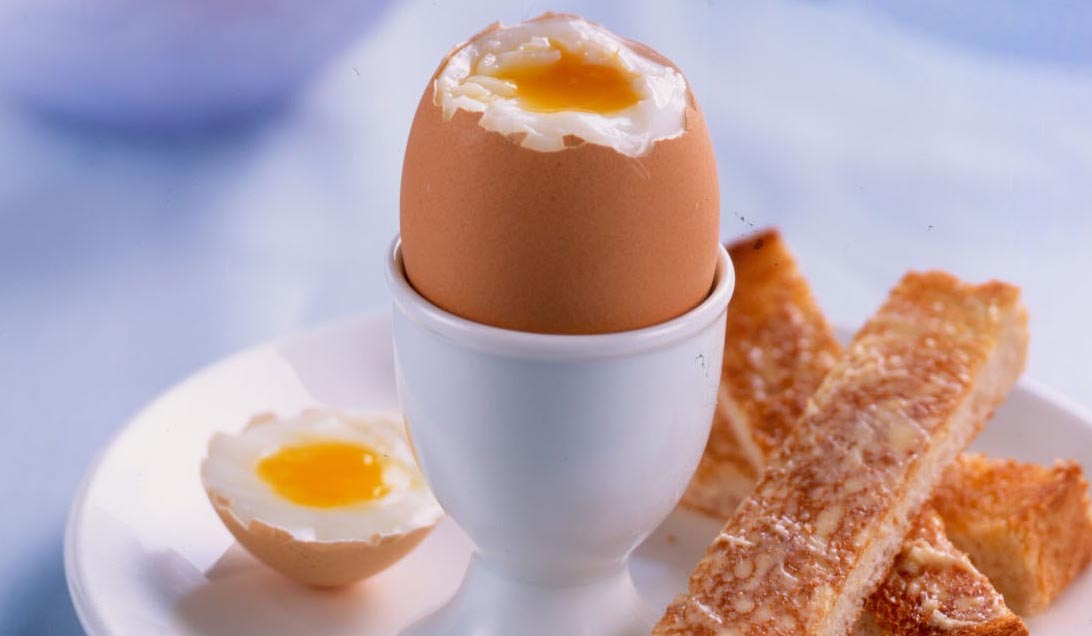 A boiled egg
Lunch
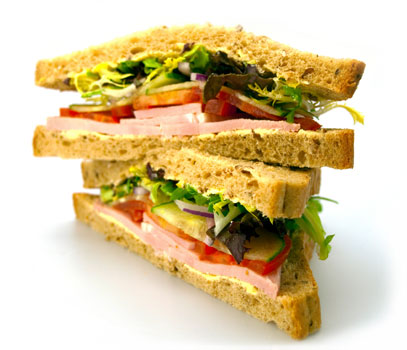 A sandwich
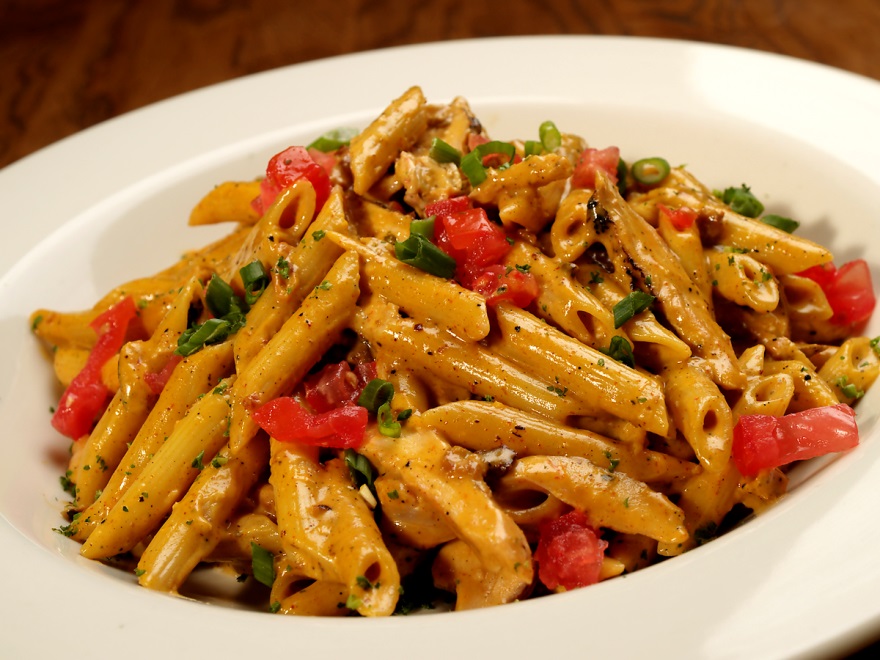 Pasta
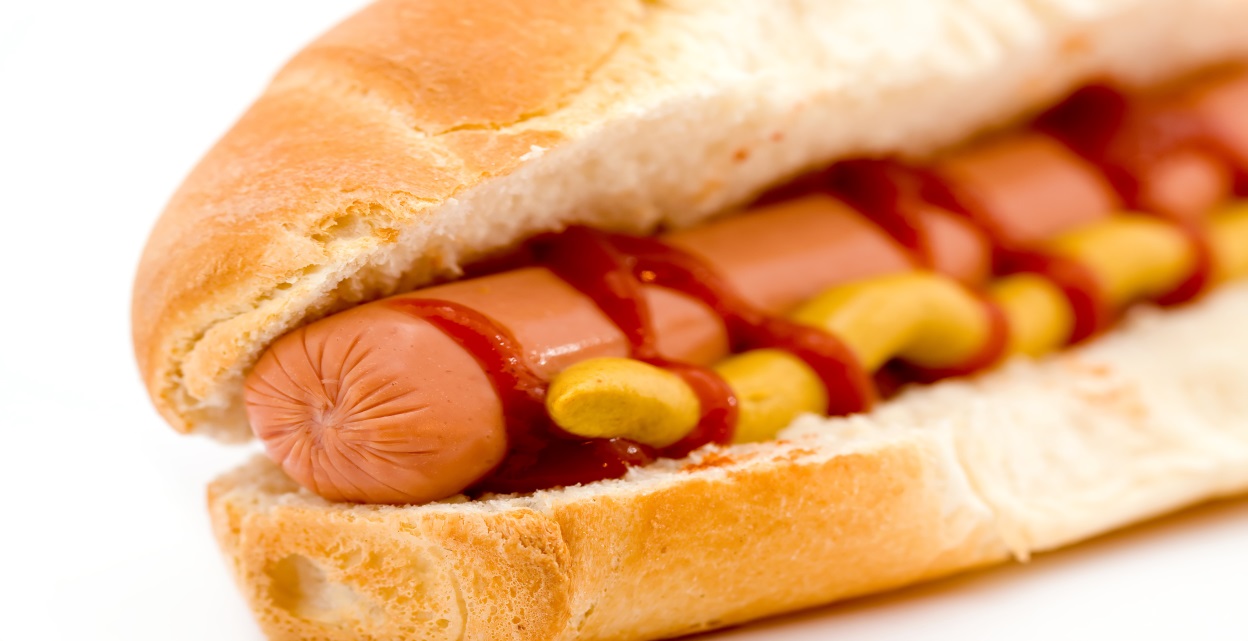 A hot dog
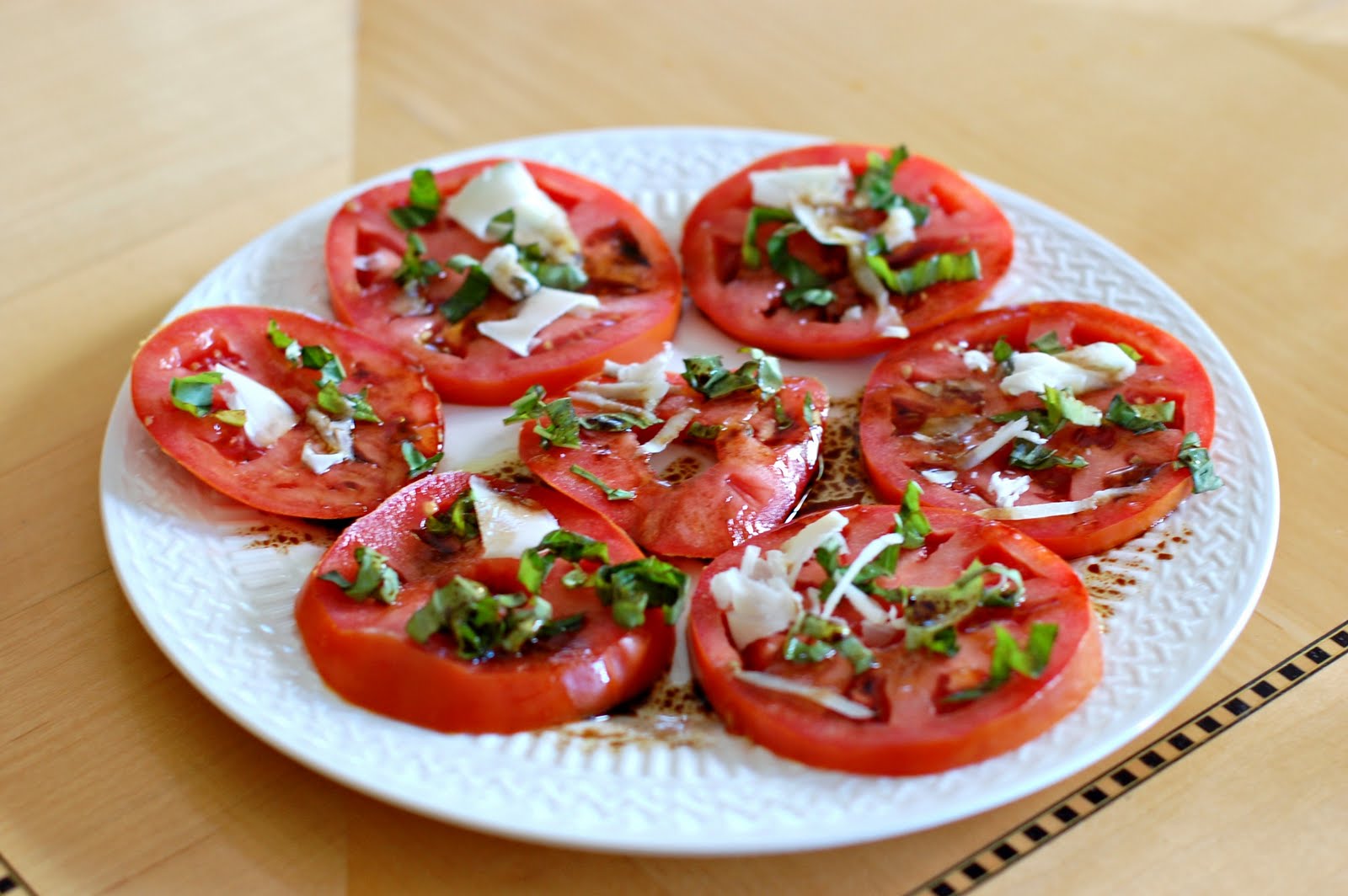 A tomato salad
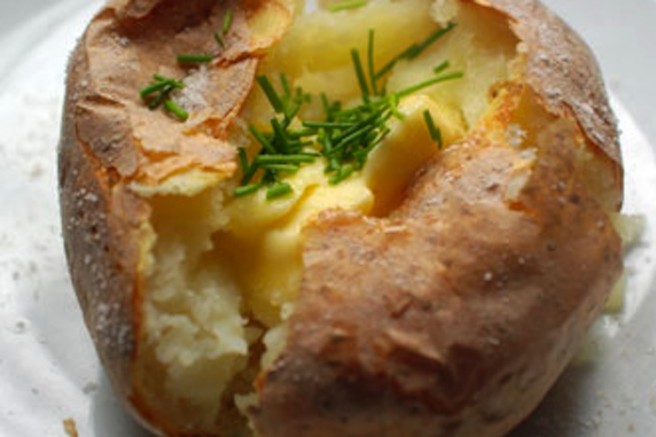 A jacket potato
Snack
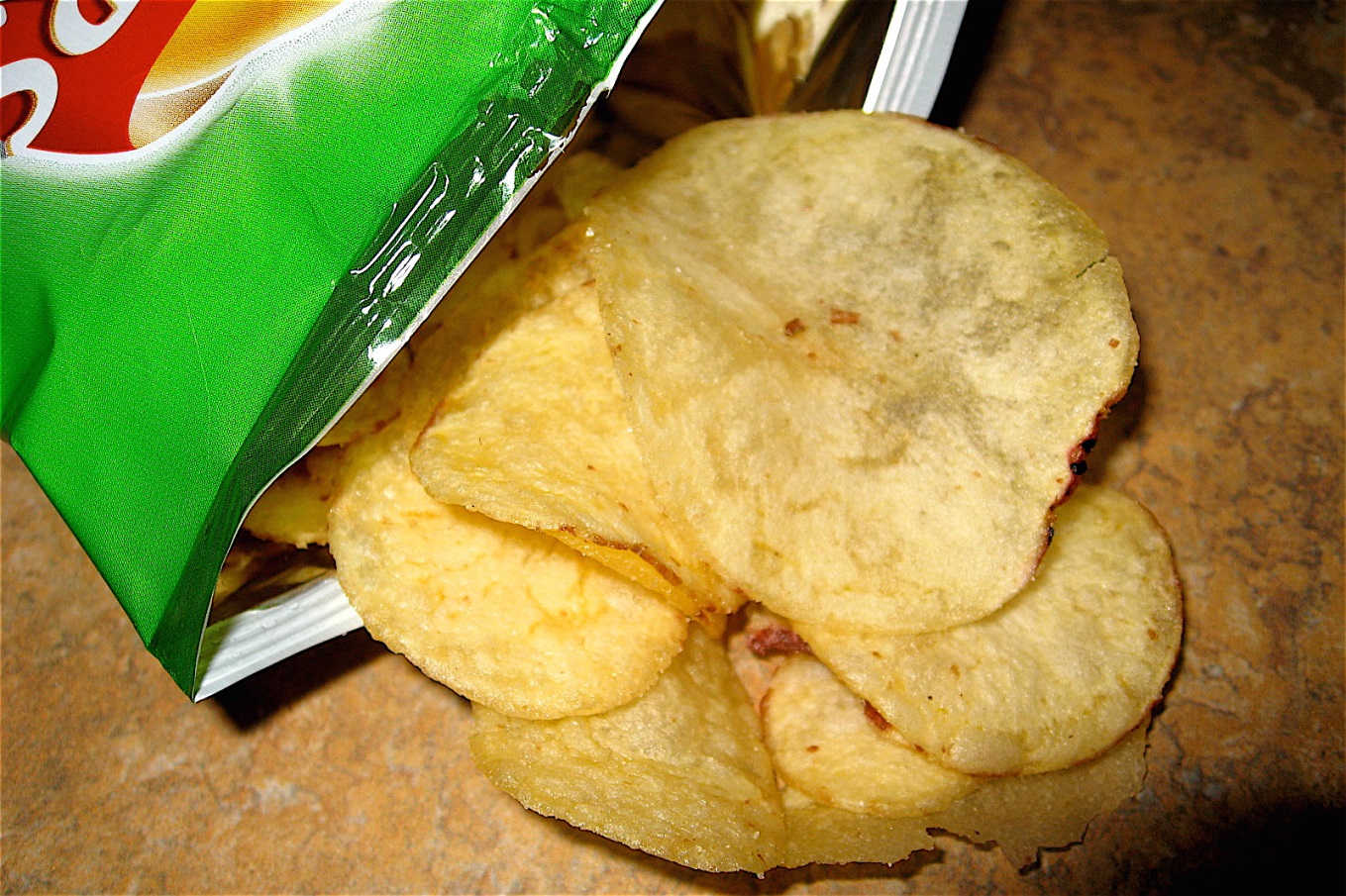 A packet of crisps
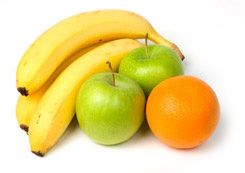 A piece of fruit
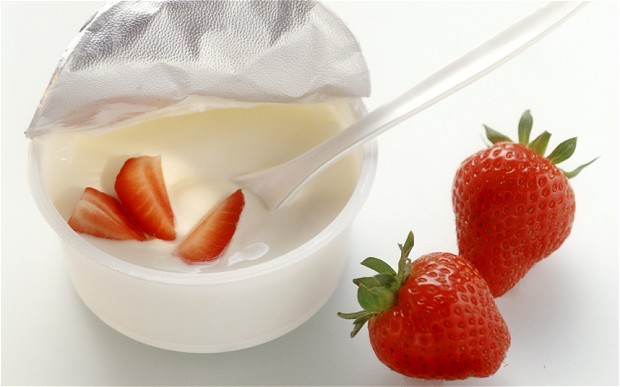 A pot of strawberry yoghurt
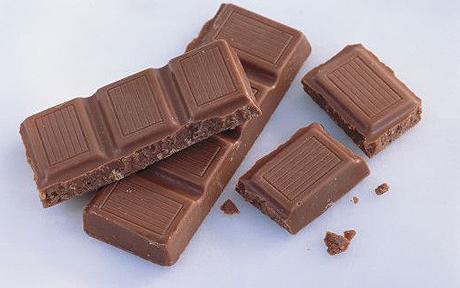 A bar of chocolate
Drinks
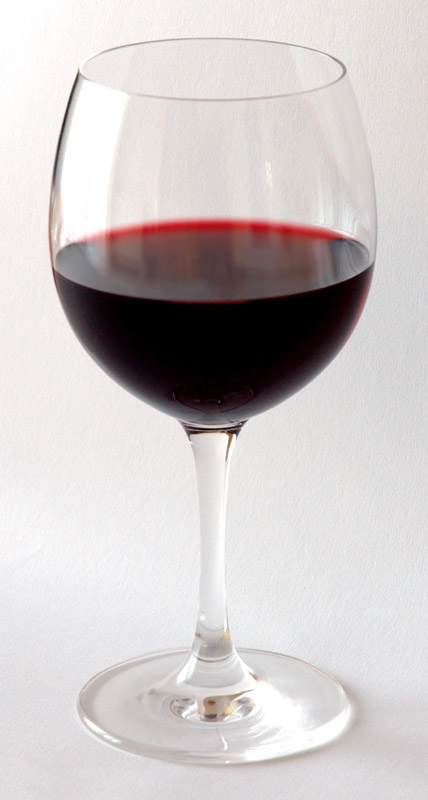 A glass of wine
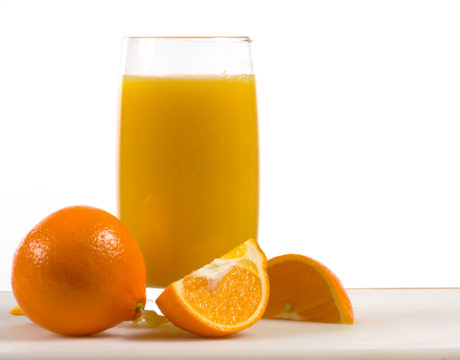 A glass of orange juice
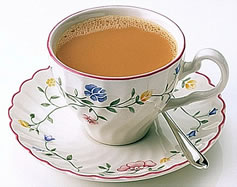 A cup of tea
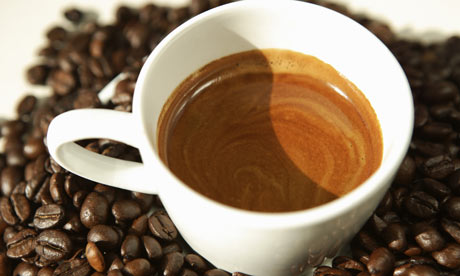 A cup of coffee
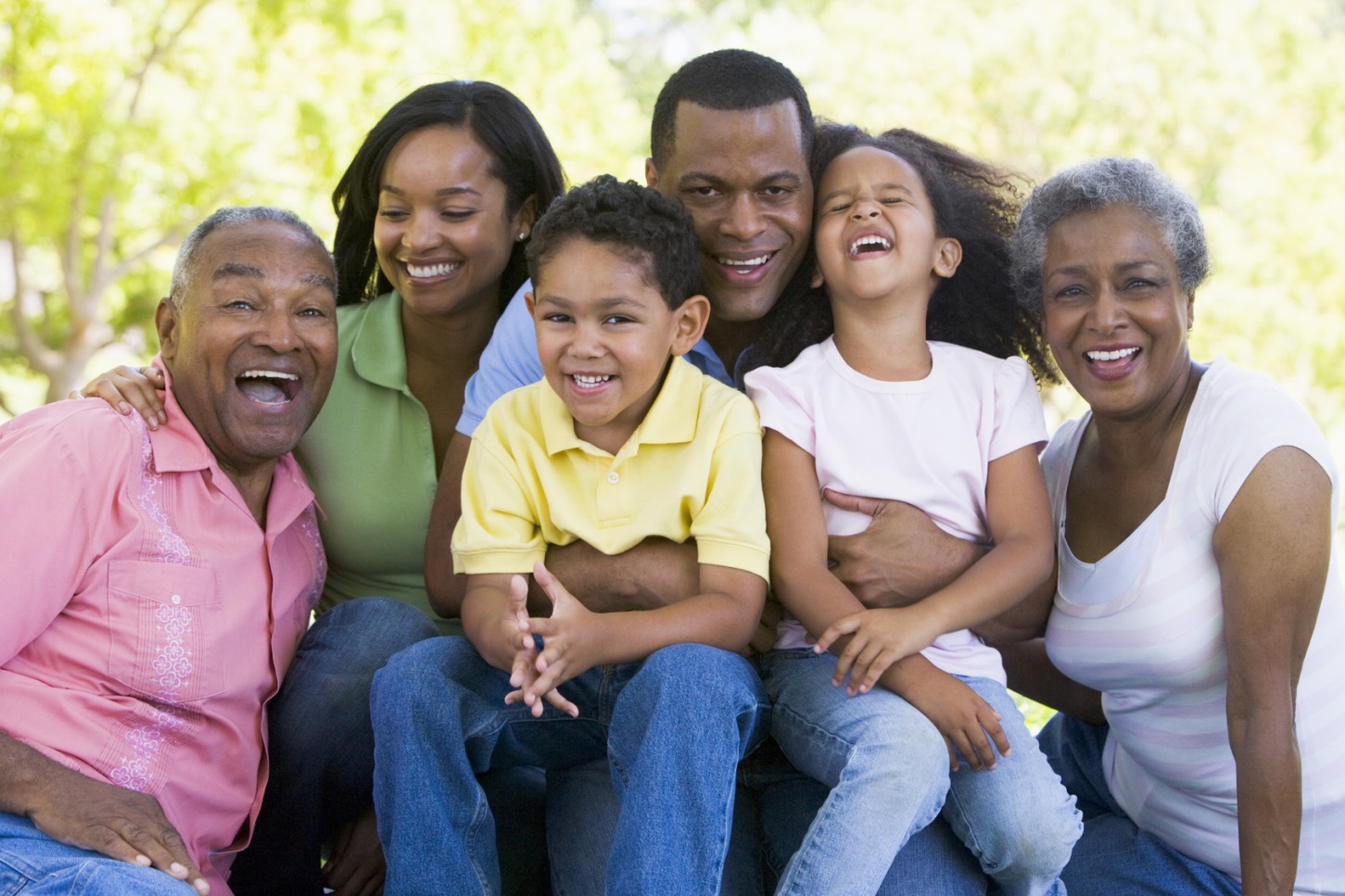 Can you name the people ?
father / dad
mother / mum
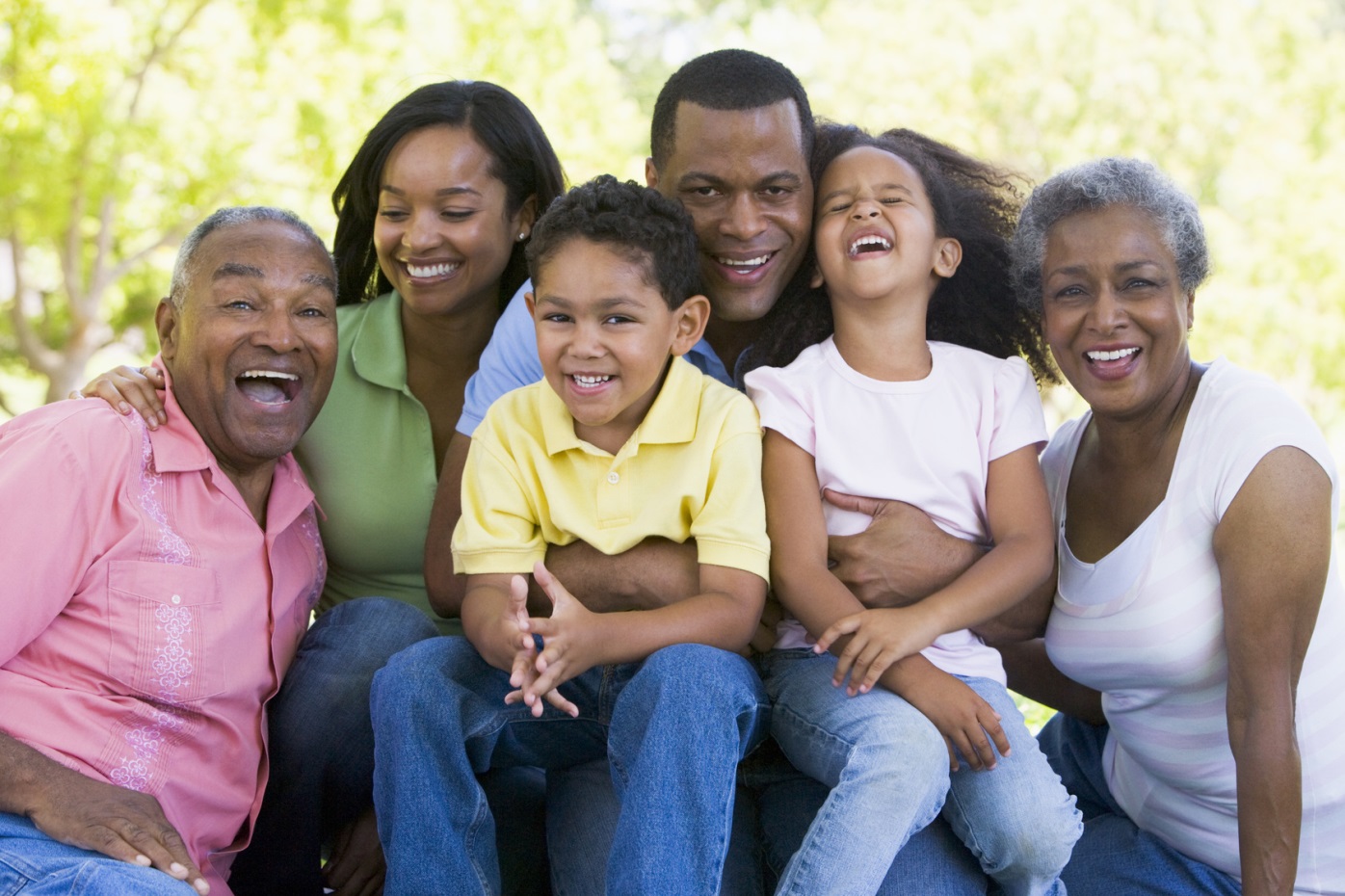 granddad
grandma
son
daughter
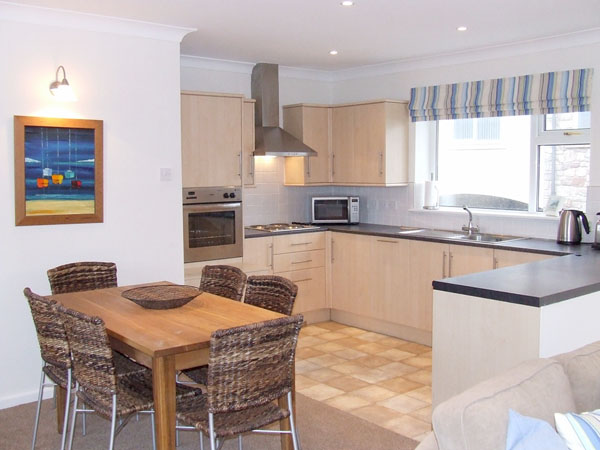 Dining room and kitchen